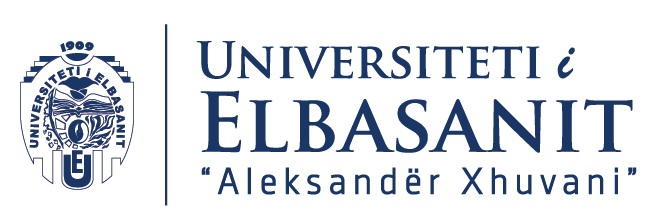 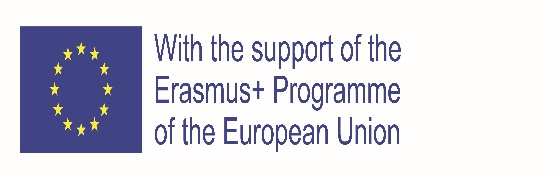 Politikat e transportit neBE 

Politikat e transportet dhe qellimet (V)
Transporti ajror, ujor, hekurudhor, urban dhe rrugor (V)
Infrastrukturat (V)
Elbasan, 11 Prill 2023
“Aleksandër Xhuvani” University, Elbasan, Street “Ismail Zyma” 3001, tel :+355 54 252 593, Elbasan Albania, www.uniel.edu.al
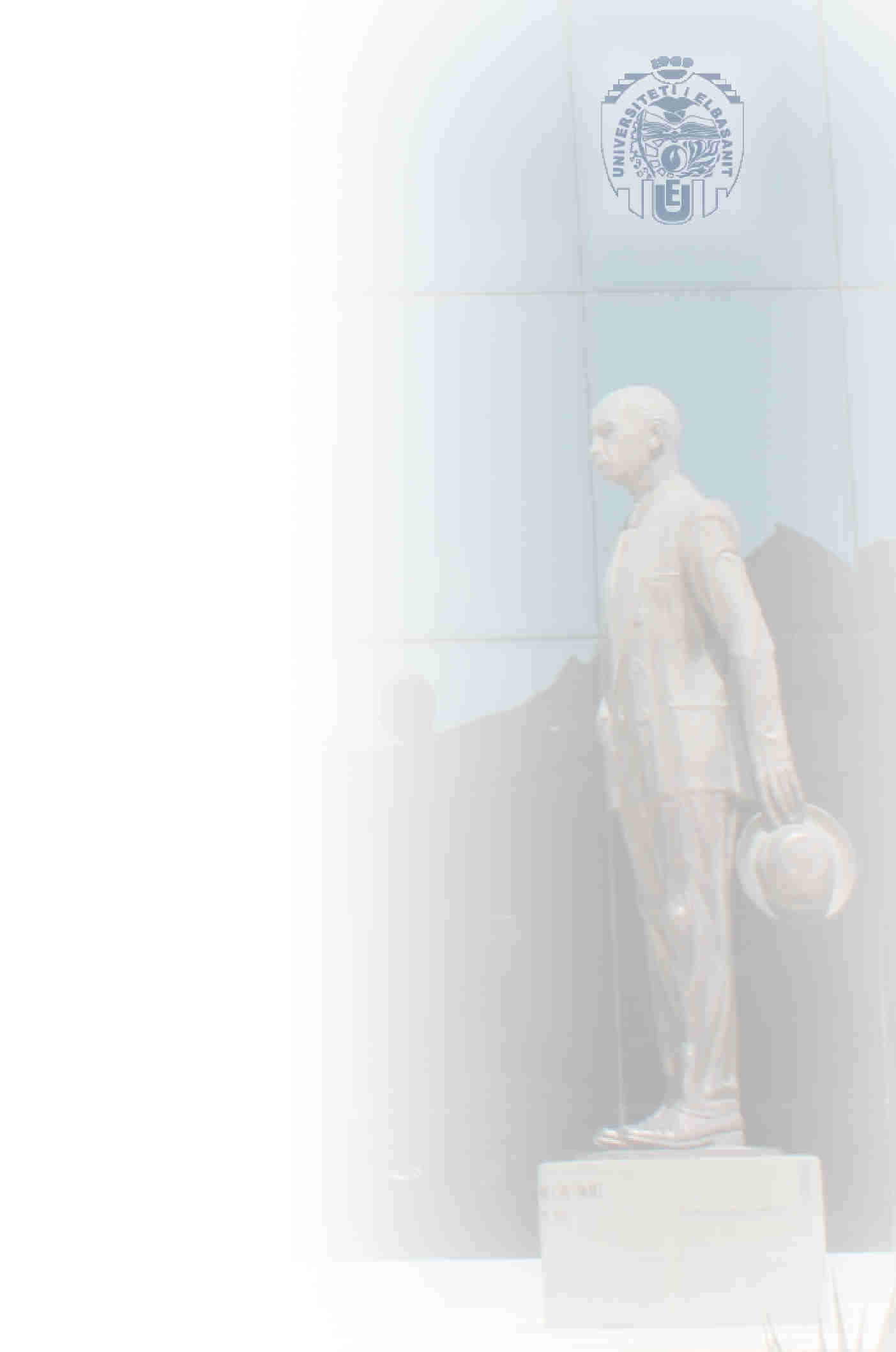 Hyrje
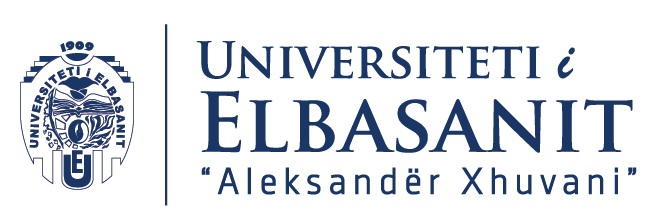 Politikat e Transportit ne BE
Transporti ajror
Hekurudhor 
Rrugor
Ujor 
Ujor i brendshem 
Urban 
Marreveshjet me vendet e treta
Infrastruktura
TEN-T, Lidhja e BE 
Sistemet e transportit inteligjente
Detyrimet e sherbimit publik (PSO)
Logjistika dhe transporti multimodal
Te drejtat e pasagjereve dhe ceshtjet sociale
Qellimi eshte 
te garantoje qarkullimin e lire te njerezve dhe mallrave ne menyre te vazhdueshme, eficente, ne siguri permes rrjeteve te integruara te transportit duke perdorur transportin ajror, detar, hekurudhor dhe rrugor. 
Te ofroje zgjidhje te levizshmerise (mobility) qe jane eficiente, te sigurta dhe ne perputhje me ruatjen e mjedisit 
Te siguroje nje industry konkuruese qe gjeneron rritje dhe punesim
2
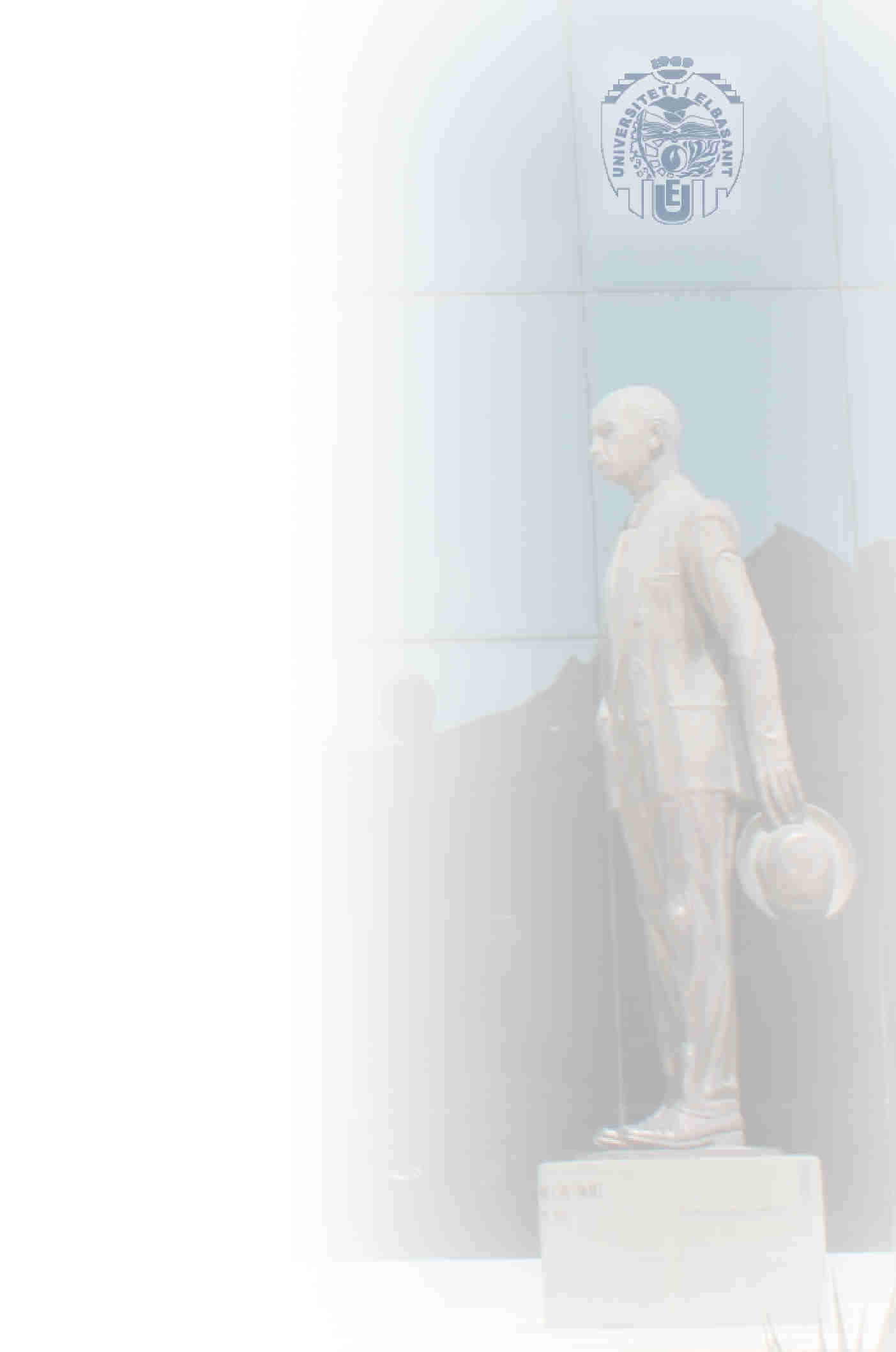 Politikat ne Traktate
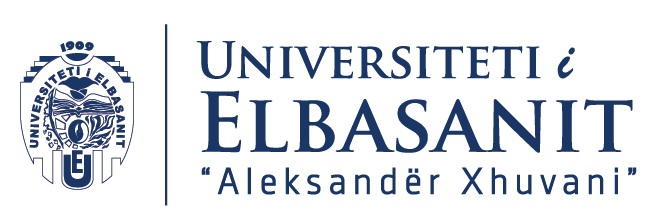 Rregullimi ne TFBE 
Neni 4.2 g “Kompetenca e ndarë midis Bashkimit dhe Shteteve Anëtare zbatohet në fushat e mëposhtme parësore: …(g) transporti; … ”
Nenet 90 – 100 Titulli VI TRANSPORTI
Neni 90 “Objektivat e Traktateve, në çështjet që rregullon ky Titull, ndiqen brenda kuadrit të një politike të përbashkët për transportin”

Transporti eshte nje nga politikat e perbashketa me strategjike duke u nisur nga vete natyra e industries dhe rendesia qe ka per arritjen e objetivave te pergjithshem te Traktateve

Temat kryesore
Strategjia e mobilitetit – Transporti i qendrueshem – Marredheniet nderkombetare – Koha verore – Te drejtat e pasagjereve – Infrastruktura dhe investimet – PSO – Logjistika dhe transporti multimodal – Siguria – Sistemet e transportit inteligjent – Transporti i Mallrave te rrezikshem – Forumi per Transporti digjital dhe logjistiken (DTLF) – Transporti i paster dhe urban – Kerkimi dhe inovacioni – Lista e sigurise ajrore e BE – Ceshtjet sociale, Barazia dhe terheqja e sektorit te transportit
3
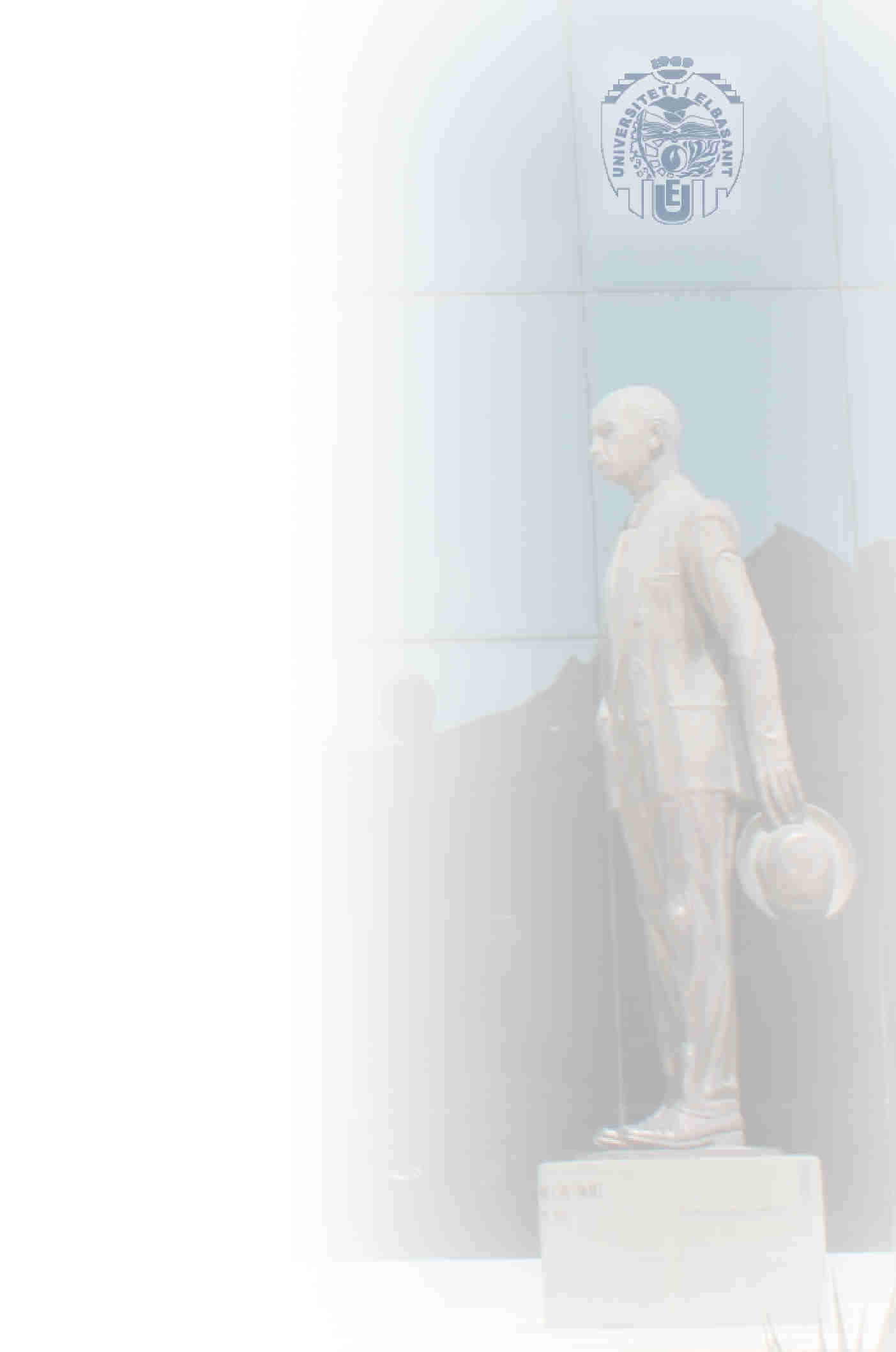 Politikat e transportit ne BE
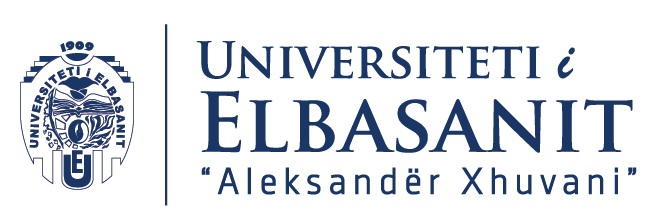 Aktualisht per periudhen 2021-2024 
EC Sustainable and Smart Mobility Strategy 
Actionplan me 82 iniciativa 
Qellimi eshte 
Transformimi digjital dhe green i transportit  (European Green Deal)
Strategjia e mobilitetit te qendrueshem dhe smart (Sustainable and Smart Mobility strategy )

Masat ne kuader te luftes ne Ukraine
Garantimi i levizjes se mallrave ukrahinas
Infromacion per personat qe udhetojne nga Ukraina 

Instrumenti i Lidhjes Europiane (CEF)
Mekanizem per financimin e infrastrukturave energjetike, transportit dhe digjitale  - fond i perbashket
Trans-Europian Network (TEN-T)
Krijimi i infrastruktures modern dhe efektive per te lidhur shtetet dhe rajonet europiane 
Baza ligjore : Nenet 170, 171, 172 me 194 TFBE 
Qellimi te zbusin diferencat, te permiresojne infrastrukturen ekzistuese, te heqin bllokimet dhe te eleminojne barrierat teknike per rrjedhjen e transportit ne BE
4
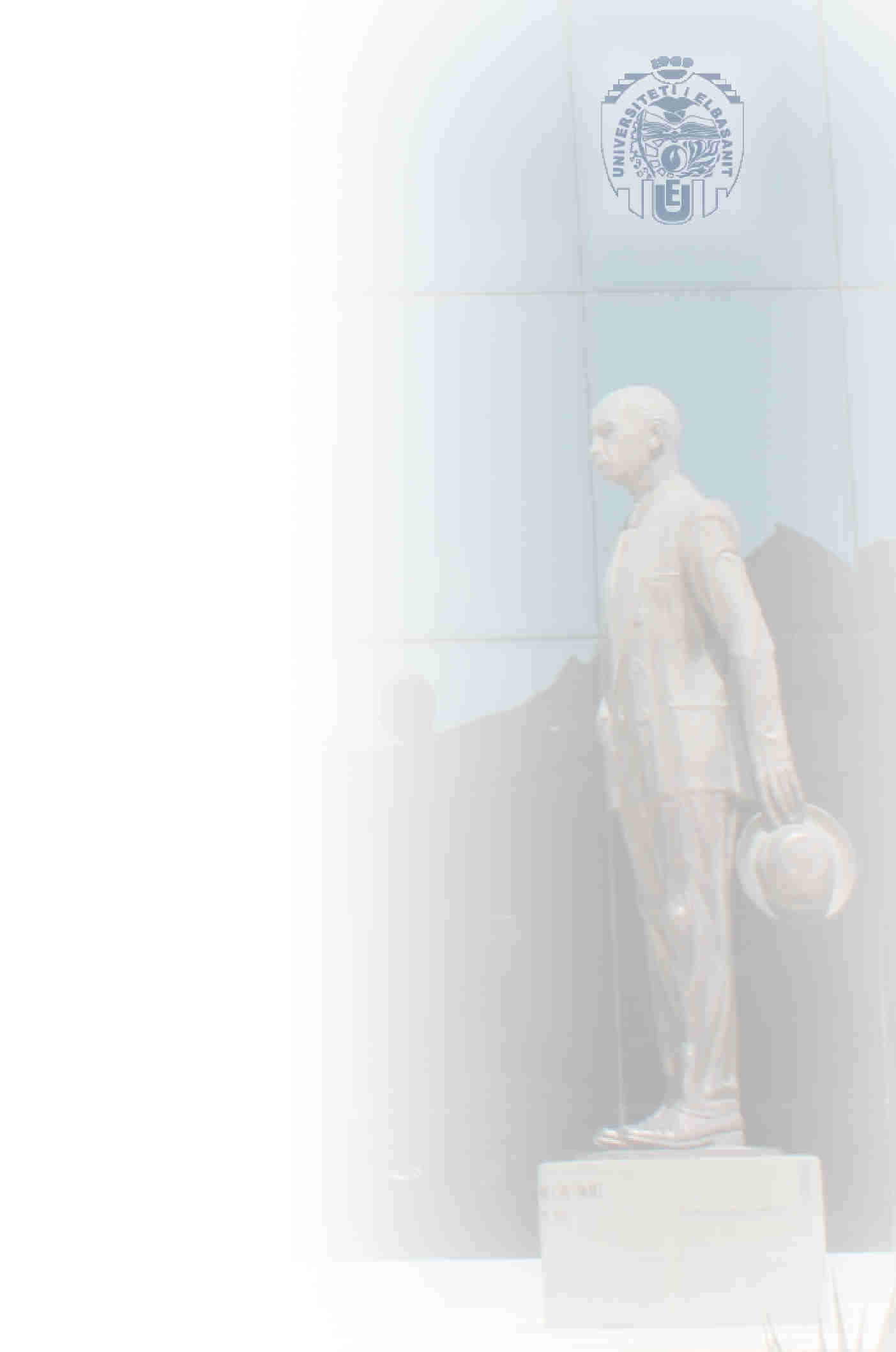 Politikat e transportit ne BE dhe Shqiperia
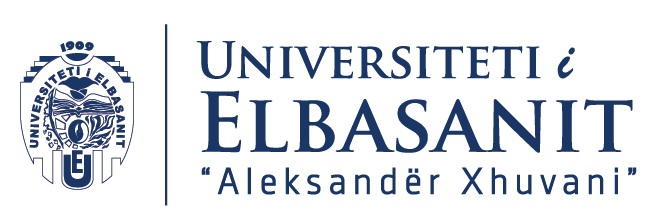 TEN T – 
Korridori Blu
Korridori 8 
Marreveshjet e arritura 
ECAA – European Common Aviation Area 
Zhvillimi infrastrukturor 
 Permiresimi legjislacionit ne fushen e transportit 
Lidhja me nyjet europiane te transportit 
Traktati qe themelon Komunitetin e Transportit 
BE – vendet e Ballkanit perendimor 
Neni 1 “Qëllimi i këtij Traktati është krijimi i një Komuniteti Transporti në fushën e transportit rrugor, hekurudhor, ujor të brendshëm dhe detar, si dhe zhvillimi i rrjetit të transportit ndërmjet Bashkimit Europian dhe Palëve të Europës Juglindore që në vijim në këtë dokument do të referohet si Komuniteti i Transportit. Komuniteti i Transportit do të bazohet mbi integrimin progresiv të tregjeve të transportit të Palëve të Europës Juglindore në tregun e transportit të   Bashkimit Europian mbi bazën e kuadrit ligjor përkatës të acquis, përfshirë edhe në sferat e standardeve teknike, ndër-funksionimin, sigurinë, politikën sociale, menaxhimin e trafikut, prokurimin publik dhe mjedisin, për të gjitha format e transportit me përjashtim të transportit ajror. Për këtë qëllim, ky Traktat përcakton rregullat e zbatueshme ndërmjet Palëve Kontraktuese nën kushtet e përcaktuara në vijim. Këto rregulla përfshijnë dispozitat e parashtruara nga aktet e specifikuara në Aneksin I.”
5
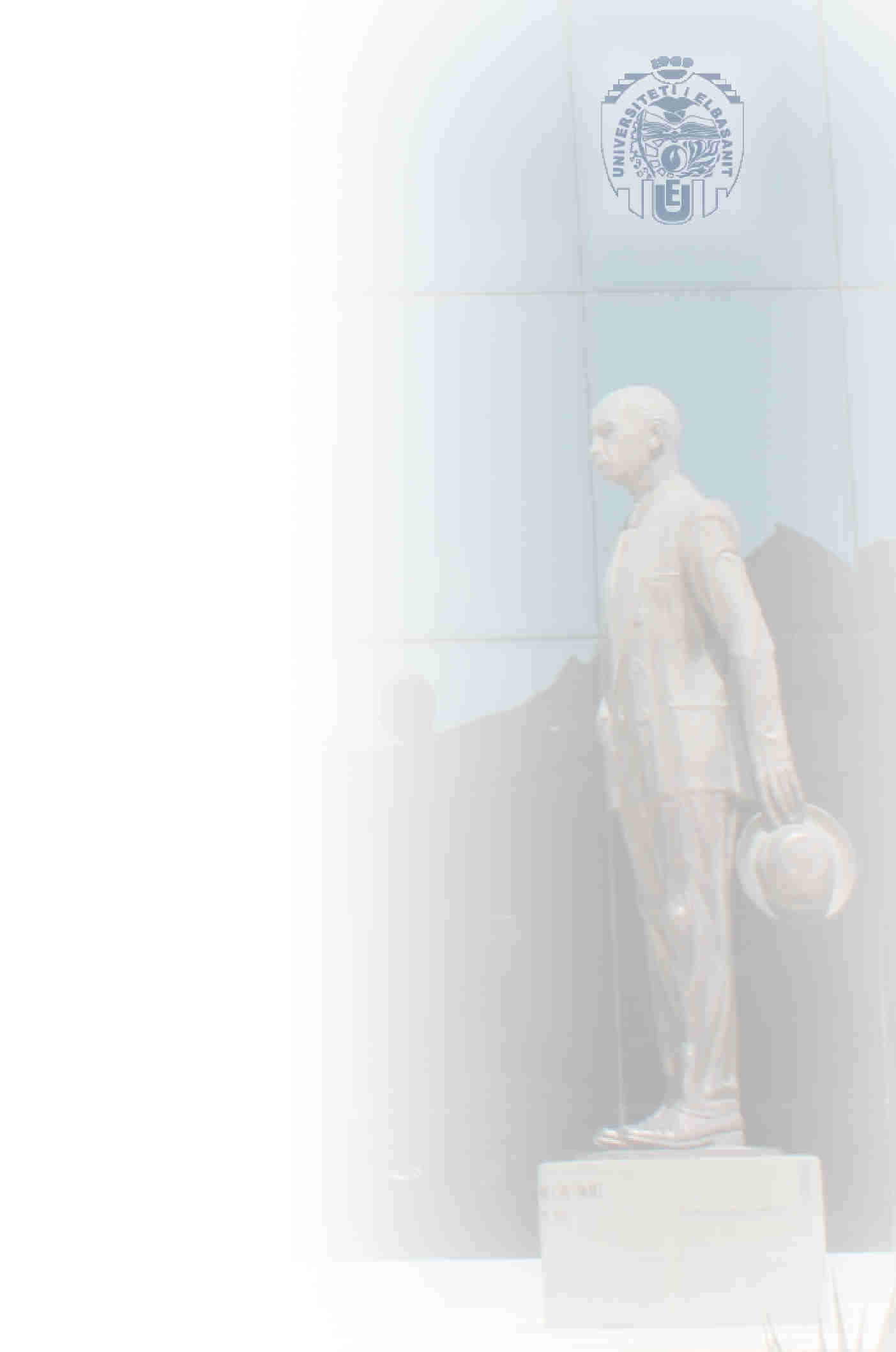 Leksioni ne tekst dhe Leksioni i ardhshem
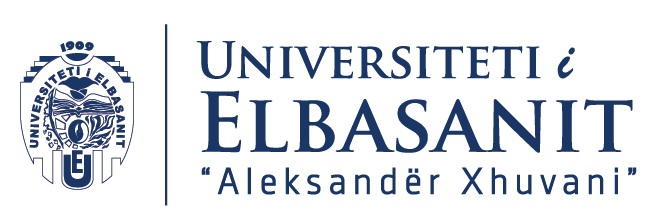 Leksioni aktual (V)
Politikat e transportit europian
Materiali: 
Leksioni i ardhshem 
Marredheniet nderkombetare te BE ne lidhje me aviacionin

Detyra per javen tjeter
Lexoni, analizoni dhe komentoni vendimet e GjD te cituara ne kete leksion
6
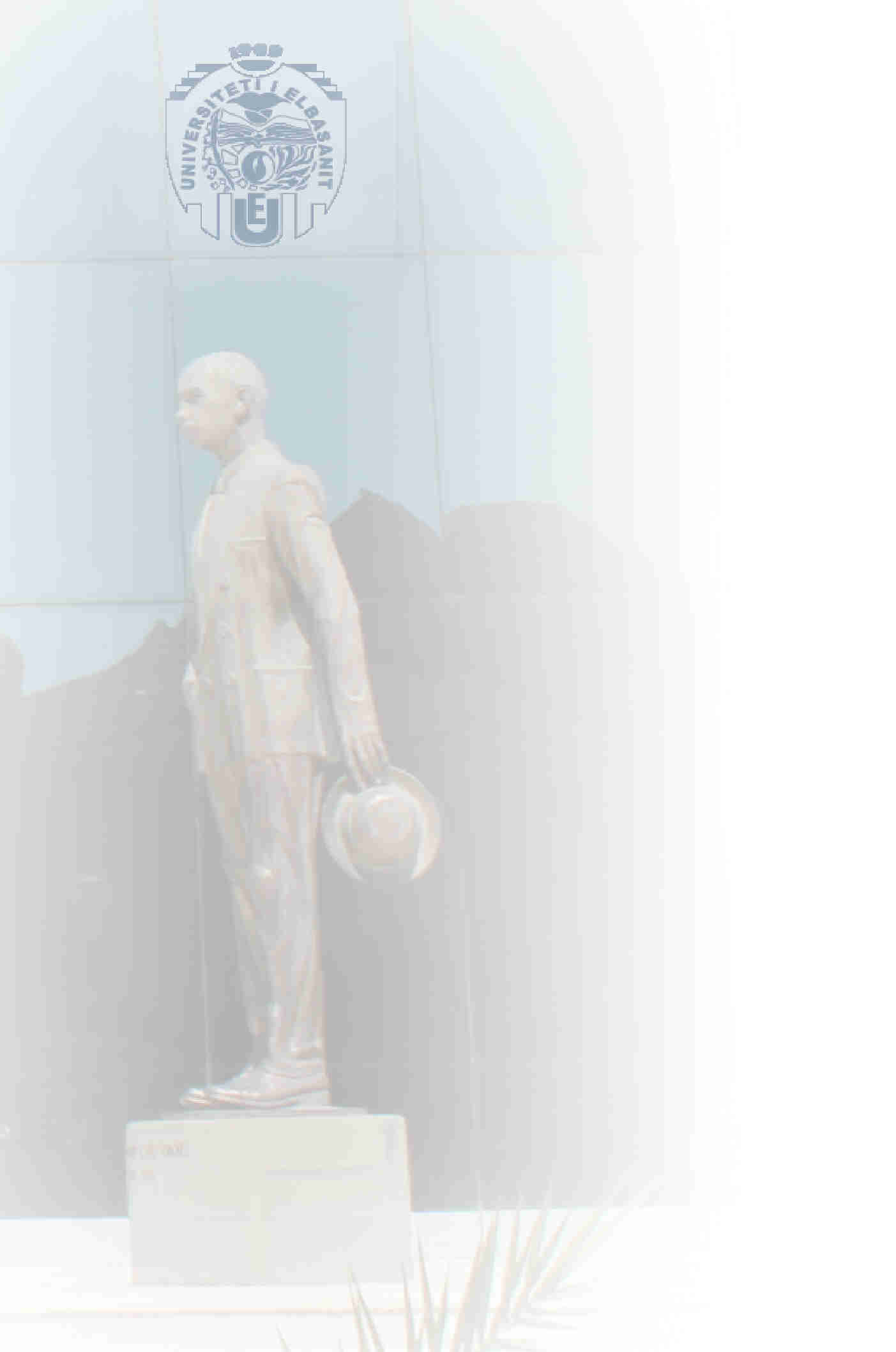 Contacts:
Thank you for your attention!
Any question ?

Assoc. Prof. Dr. Av. Arber Gjeta
Chair JM in EU Law 
Department of Law
Faculty of Economy
University of Elbasan
arber.gjeta@uniel.edu.al
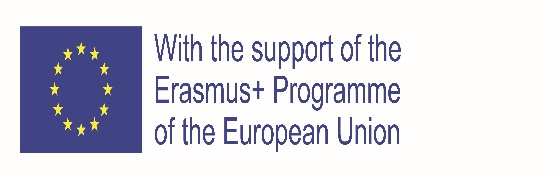 7